Lage national
03. Mai 2021
Überblick Kennzahlen
DIVI Stand 30.04.21
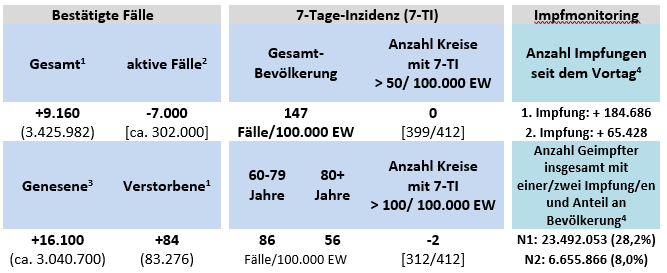 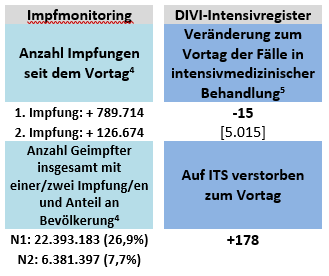 03.05.2021
Verlauf der 7-Tage-Inzidenz der Bundesländer
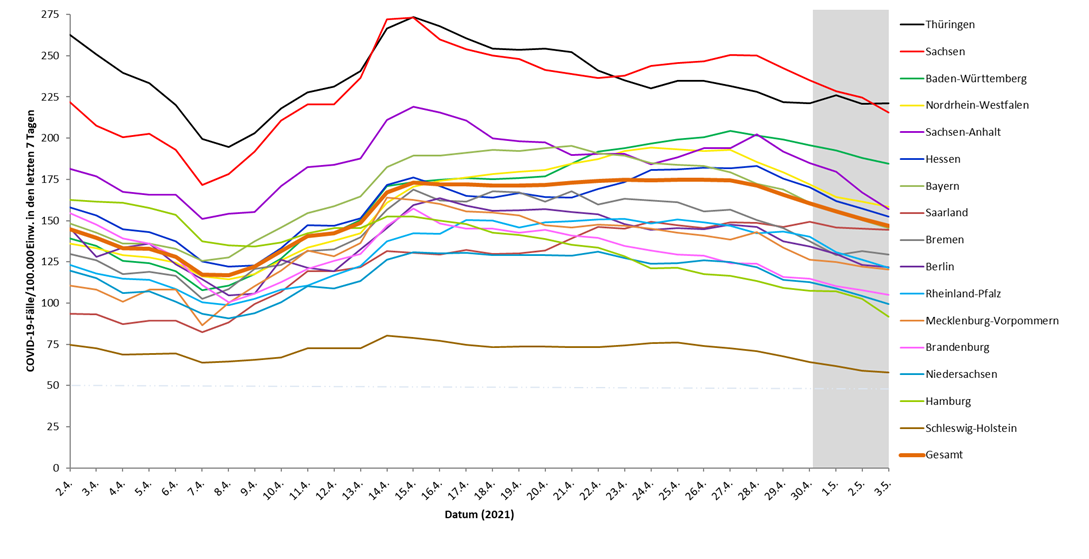 03.05.2021
Geografische Verteilung 7-Tage-Inzidenz nach Landkreis, N=122.205 (COVID-19)
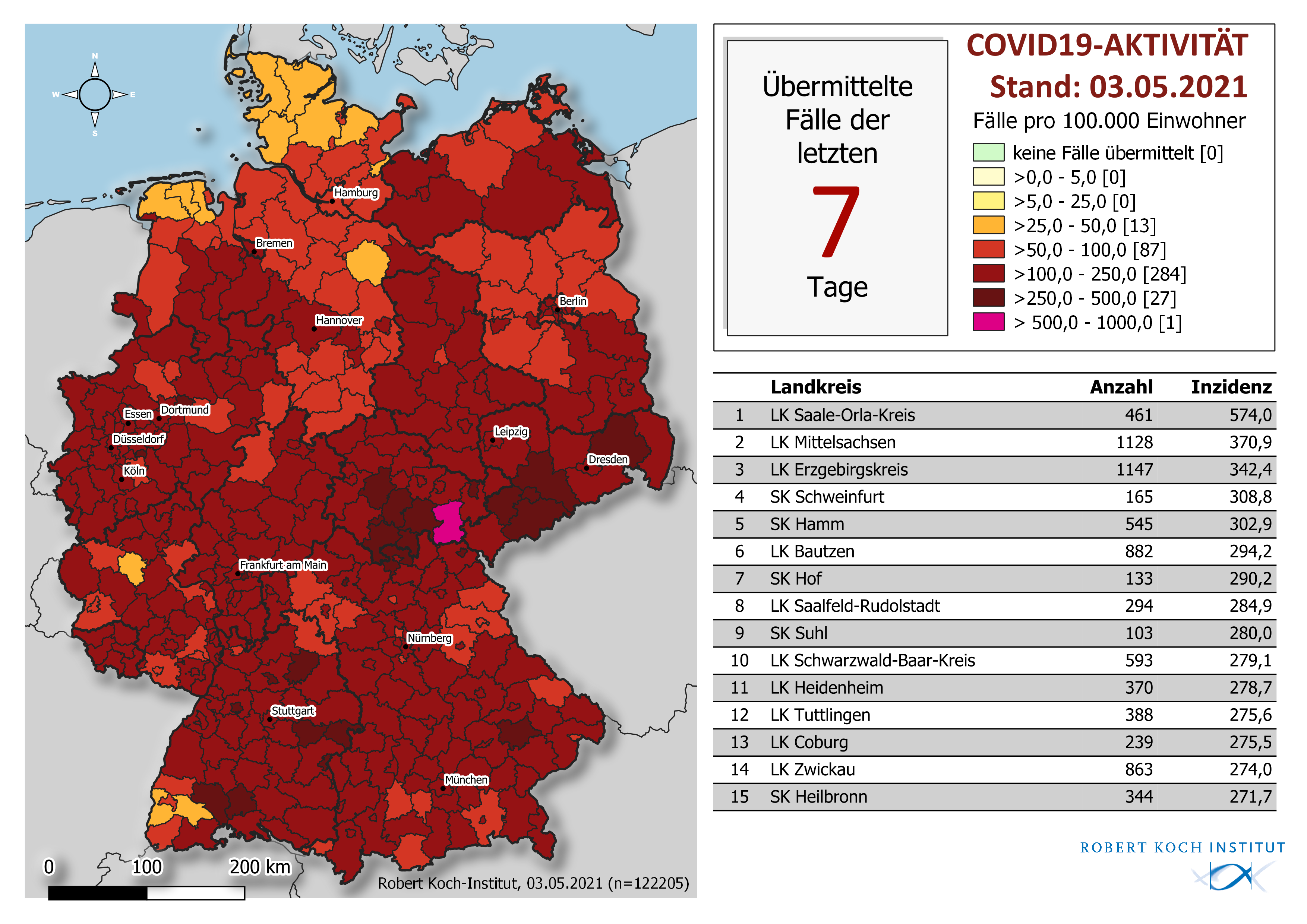 03.05.2021
7-Tage-Inzidenz nach Altersgruppen
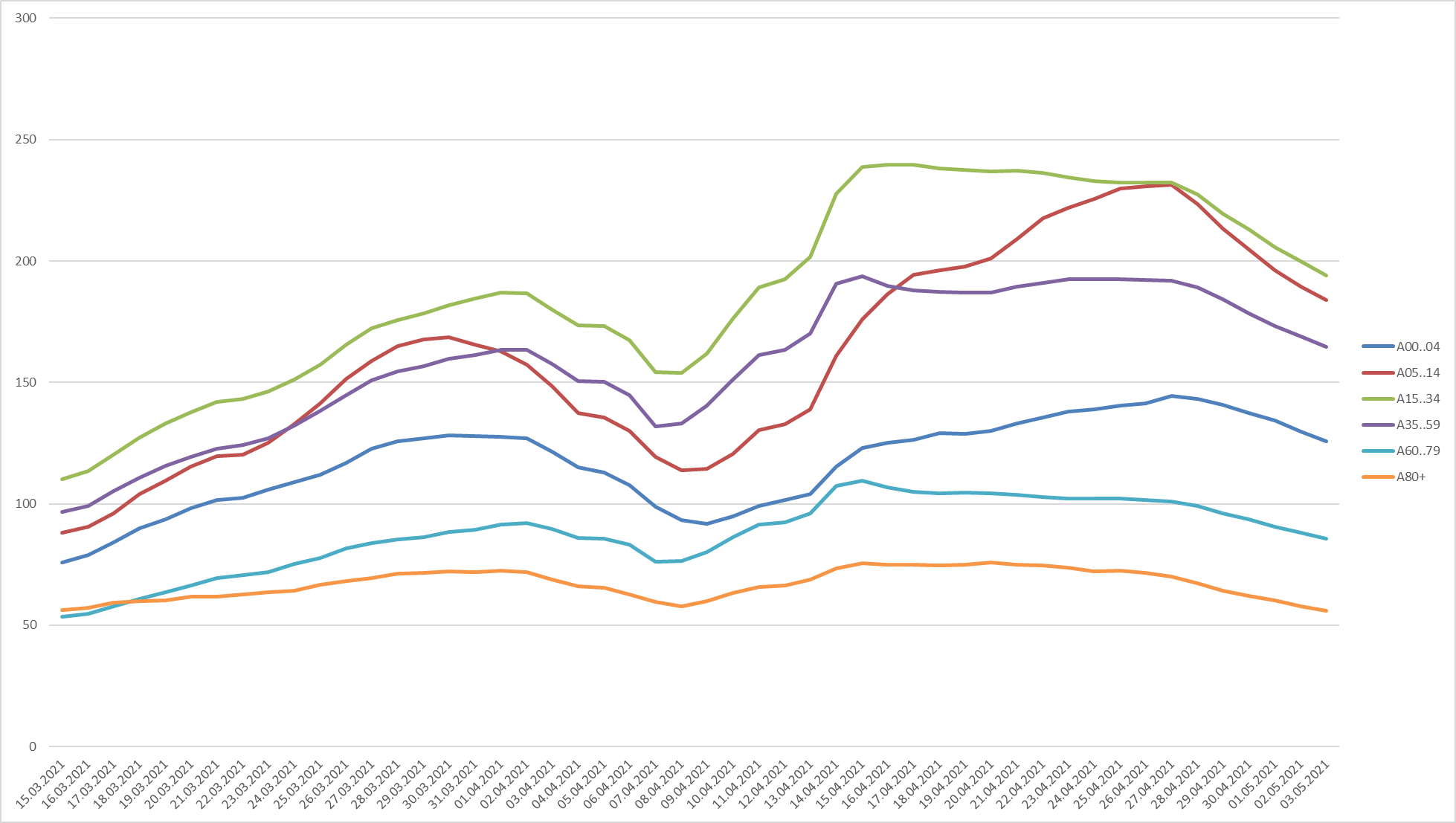 23.04.2021